LE MISURE DI MASSA
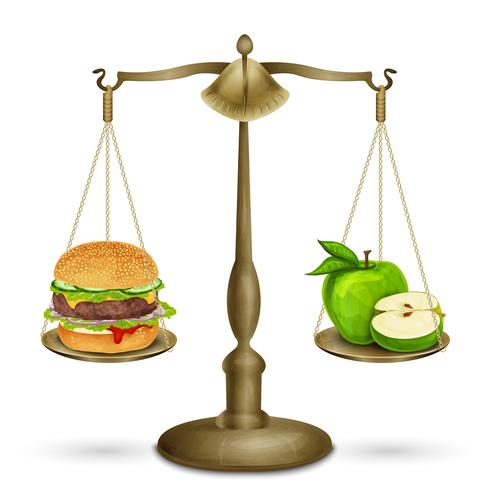 CLASSI III             MATEMATICA/TECNOLOGIA
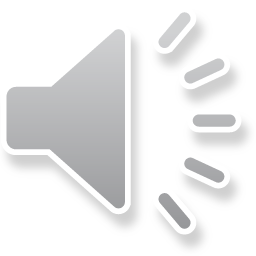 Doc. Vitale Raffaella
LE MISURE DI MASSA
Nel linguaggio comune massa e peso vengono confusi e per entrambi viene utilizzato il chilogrammo (kg) come unità di misura, questo però è un errore, perché:
La massa è la quantità di materia di cui è composto un corpo.
Il peso, invece, è la forza che attrae un corpo verso il centro della Terra. L’ attrazione che determina il peso è la forza di gravità.
Ne risulta che la massa di un corpo è costante, mentre il suo peso varia a seconda del luogo in cui viene misurato.
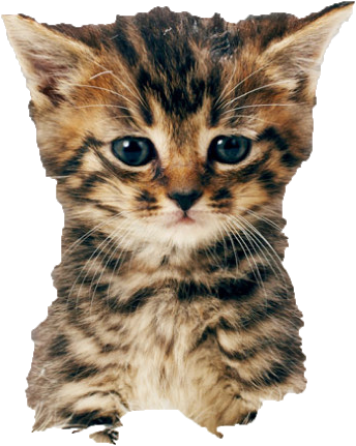 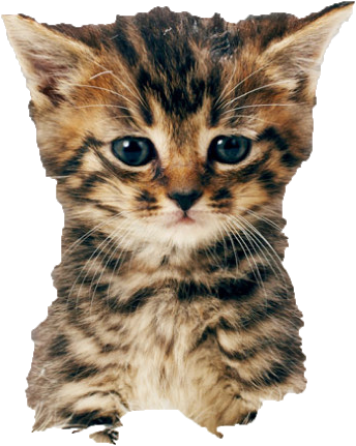 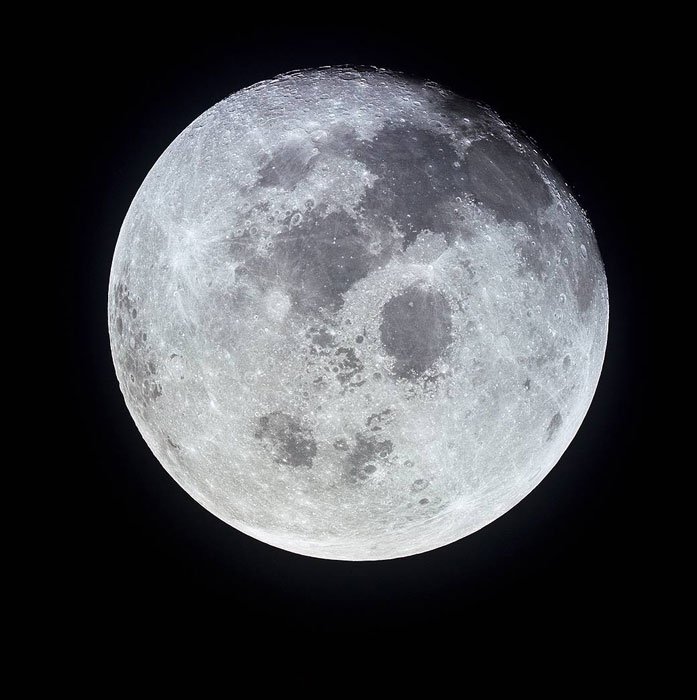 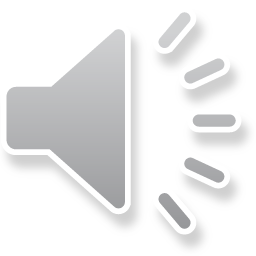 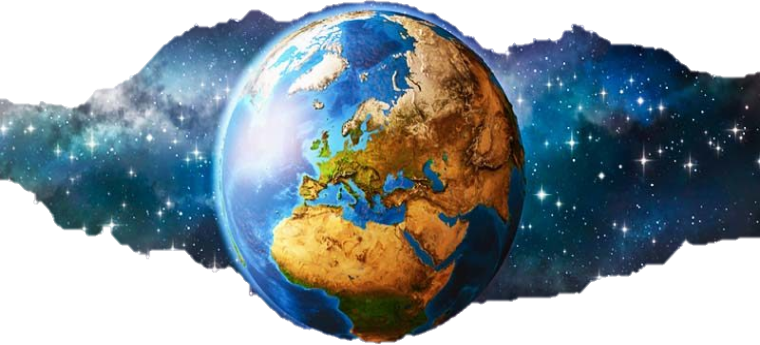 L’unità di misura fondamentale della massa, stabilita dal Sistema Internazionale delle grandezze, è il chilogrammo; il suo simbolo ( o marca ) è kg.
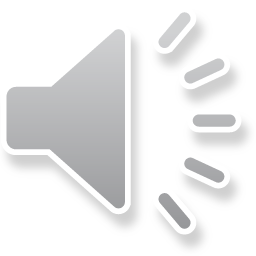 Anche il chilogrammo ha multipli e sottomultipli.
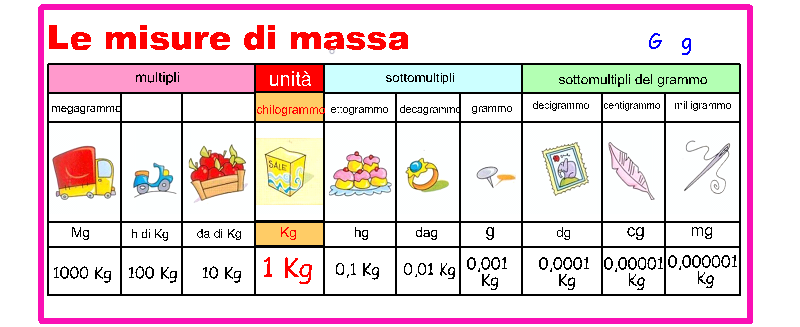 I multipli del chilogrammo.
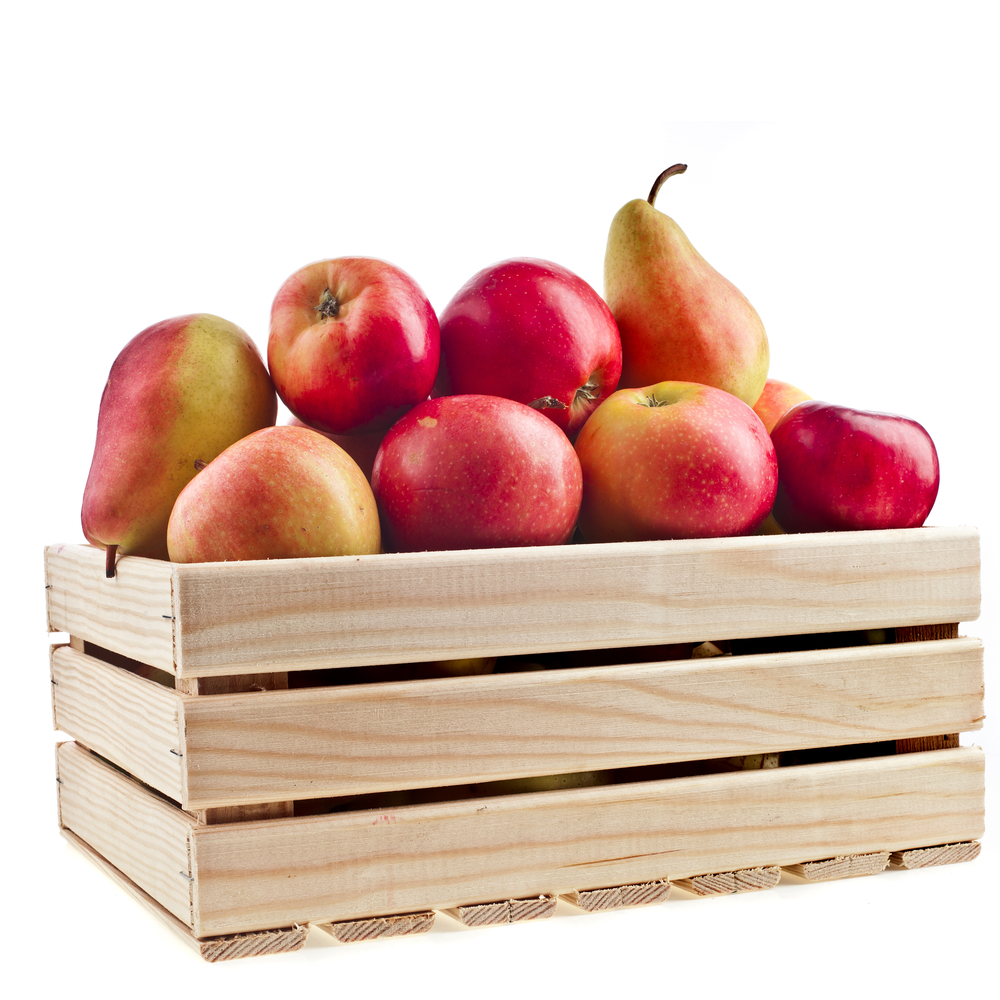 Non sono previsti simboli per indicare 10 kg e 100 kg.

Una decina di chilogrammi equivale a 10 kg.
Un centinaio di chili equivale a 100kg
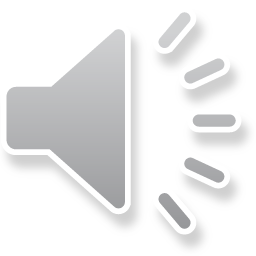 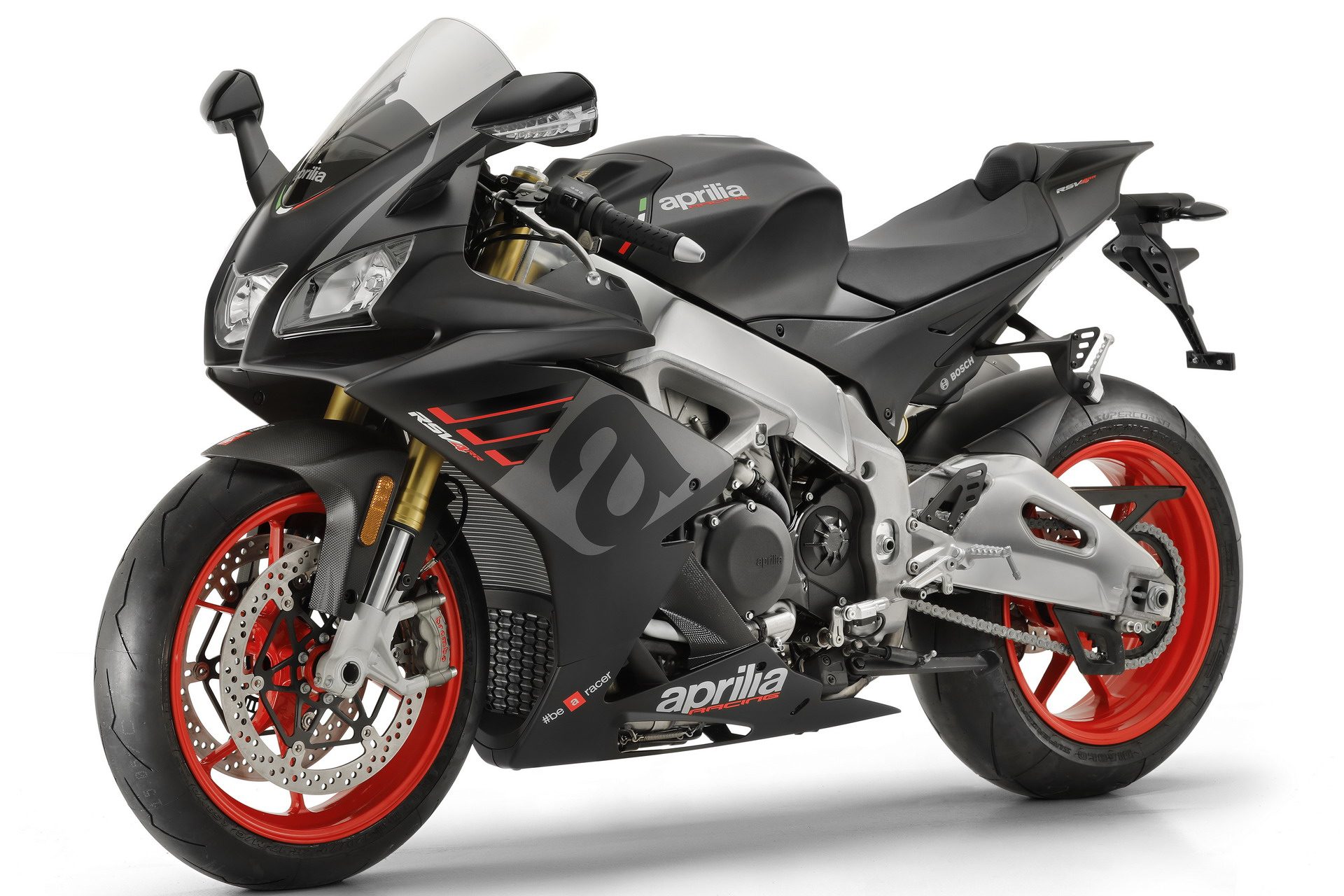 Per misurare grandi pesi si usa il Megagrammo o tonnellata che equivale a 1000 chilogrammi; la sua marca è Mg.
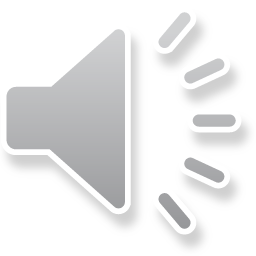 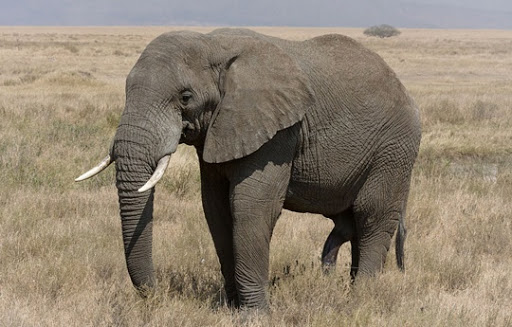 Per pesare oggetti leggeri usiamo i sottomultipli del chilogrammo che sono: l’ettogrammo, il decagrammo e il grammo.


L’ettogrammo è un decimo del chilogrammo, la marca è hg












Il decagrammo è la centesima parte del chilogrammo, la marca è dag
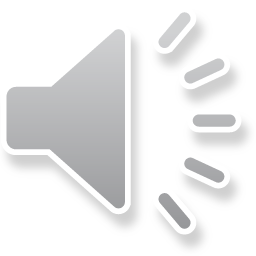 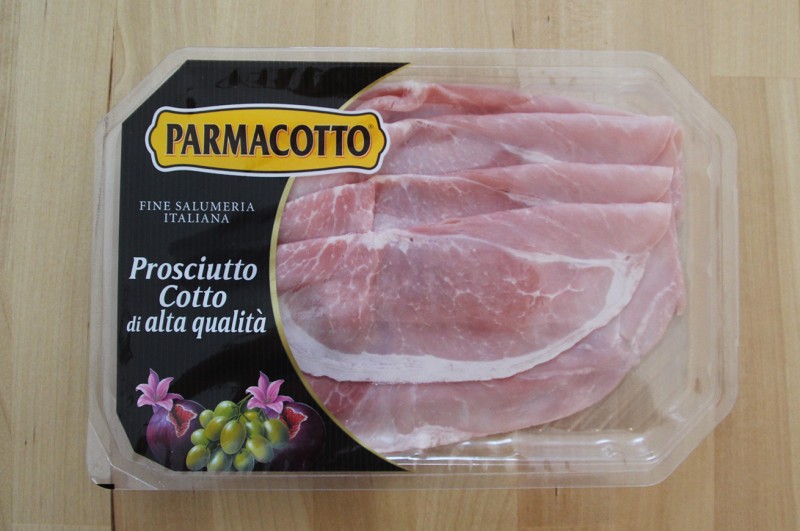 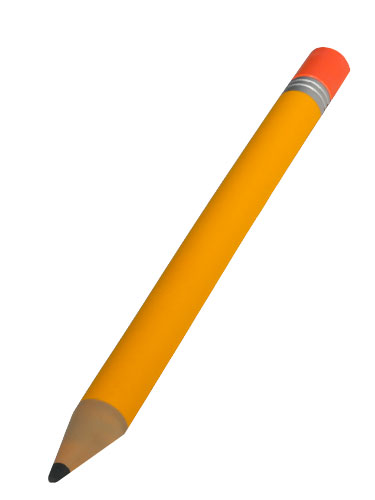 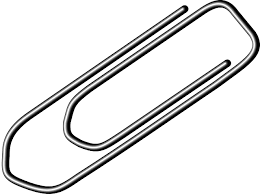 Il grammo è la millesima parte del chilogrammo, la marca è g.
Con i grammi si misurano materiali preziosi, come l’oro e l’argento.
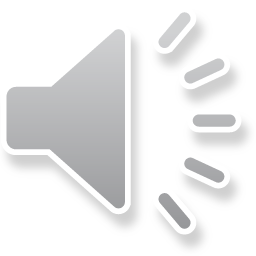 Esistono pesi ancora più leggeri!!! Servono per pesare oggetti minuscoli e quantità piccolissime di sostanze: sono i sottomultipli del grammo.
Il decigrammo è la decima parte del grammo e si indica con la marca dg.
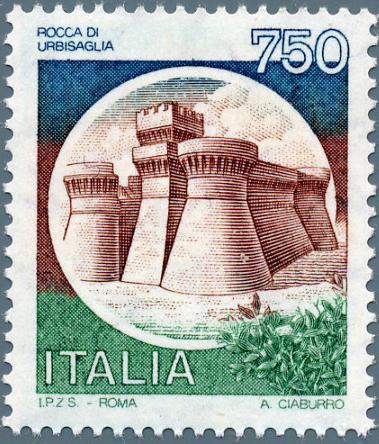 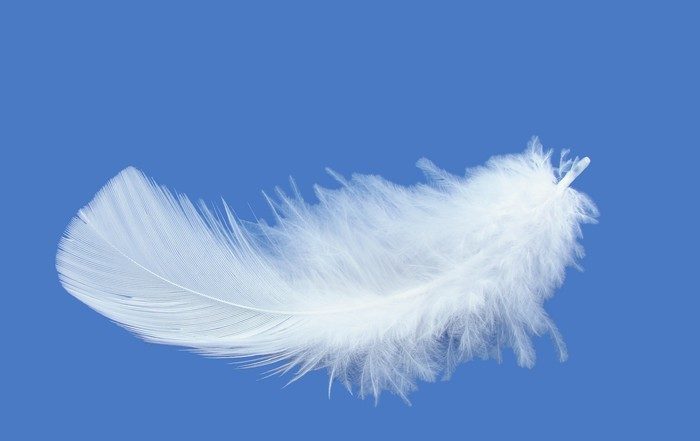 Il centigrammo è la centesima parte del grammo e si indica con la marca cg.










Il milligrammo è la millesima parte del grammo e si indica con la marca mg.
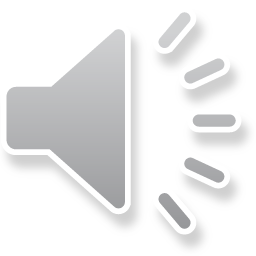 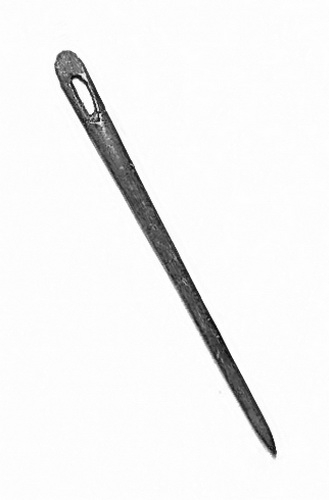 Guardiamo il video per ripetere le misure di massa.
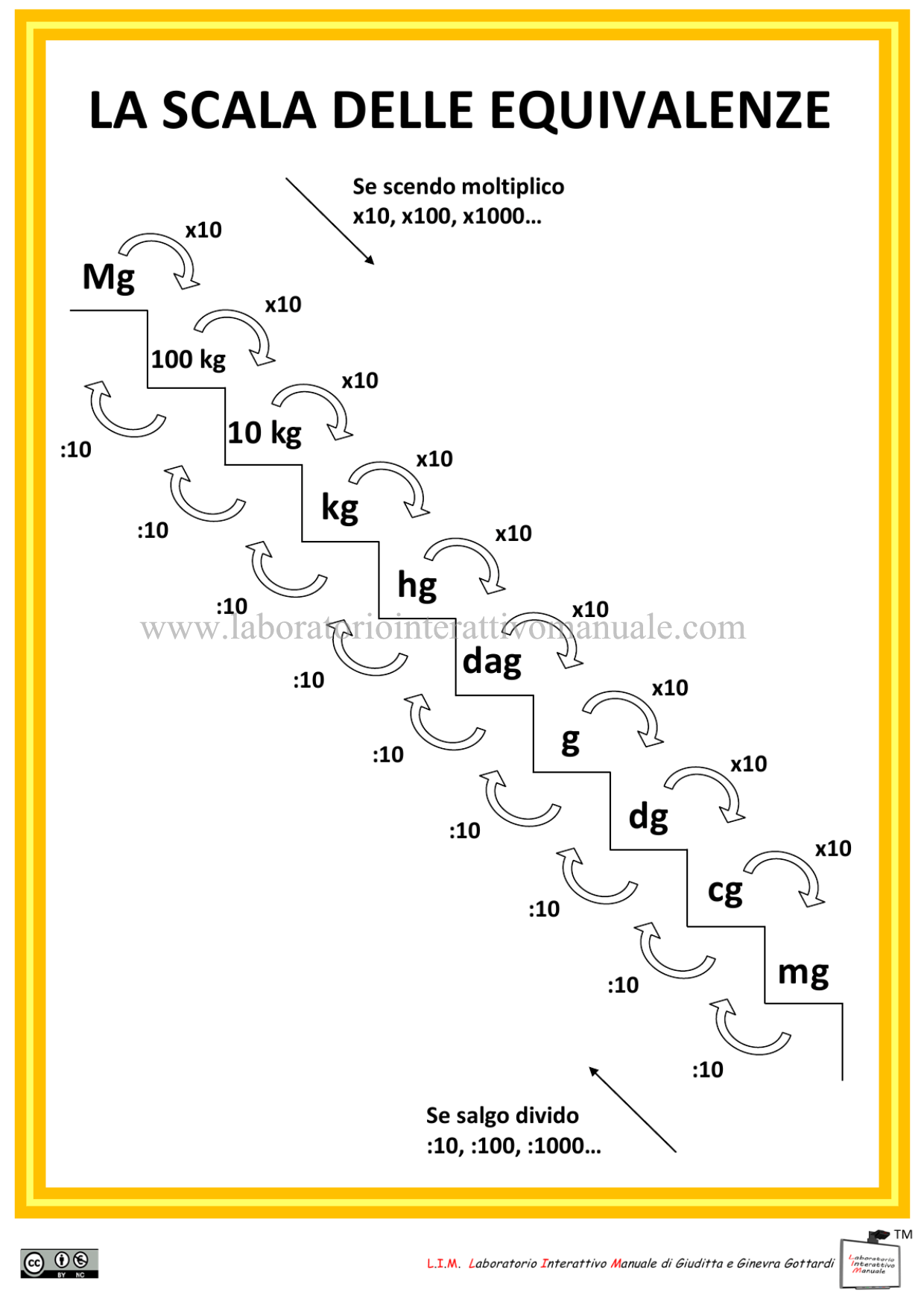 RICORDA
Quando passi da una unità di misura più grande a una più piccola, moltiplichi x 10 – 100 – 1000 aggiungendo gli zeri o spostando la virgola quando serve verso destra.


Quando passi da una unità di misura più piccola a una più grande, dividi x 10 – 100 – 1000 togliendo gli zeri o aggiungendo la virgola quando serve verso sinistra.
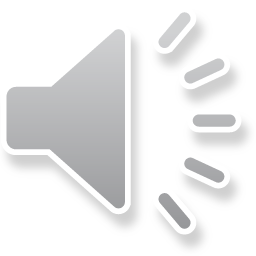 Guarda il video sulle equivalenze.
TECNOLOGIA
ADESSO COSTRUITE UNA BILANCIA GUARDANDO IL VIDEO TUTORIAL
BUON DIVERTIMENTO!
Ora esercitatevi: completate le schede ed approfondite sul libro a pag. 78 – 79 - 80
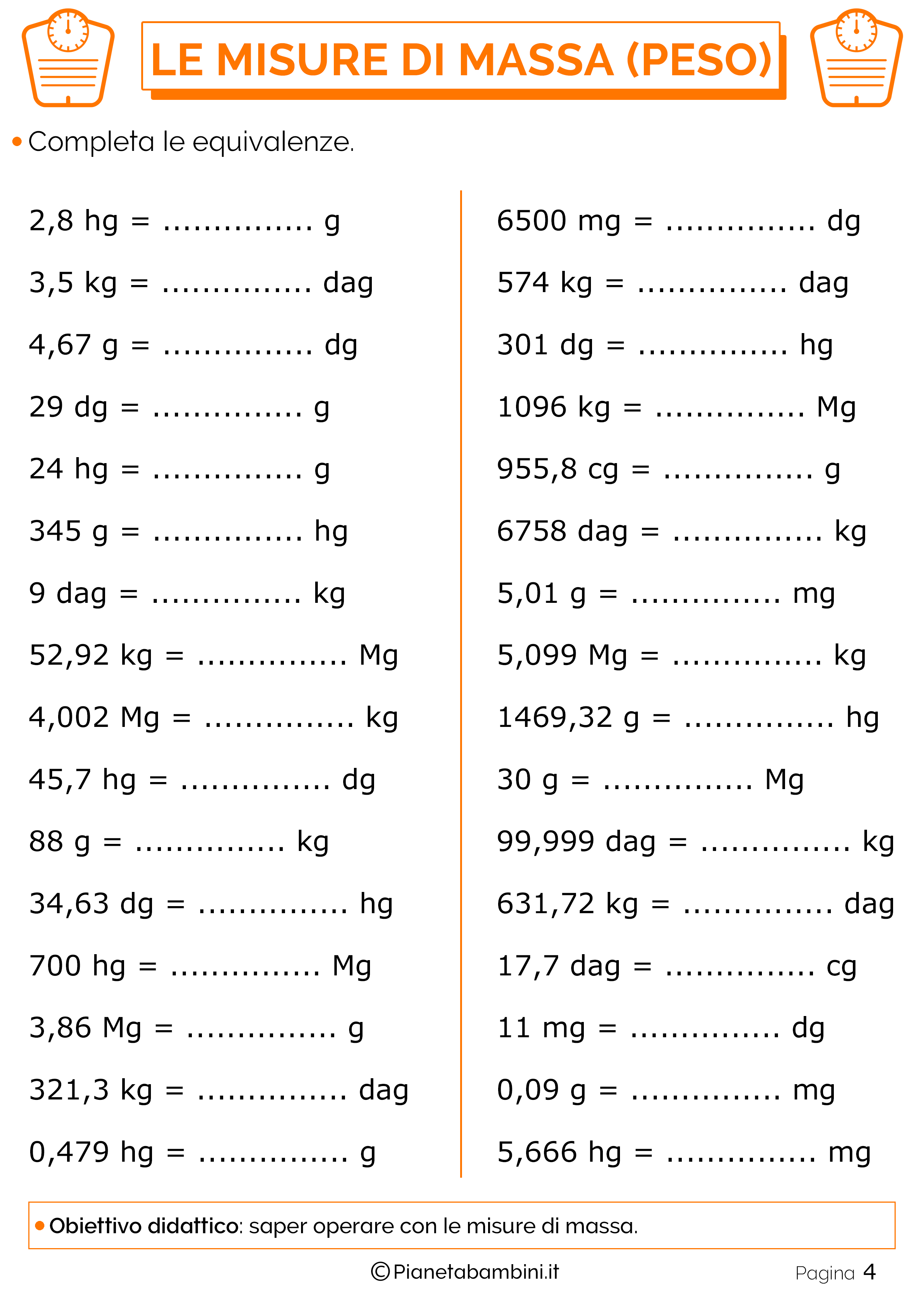 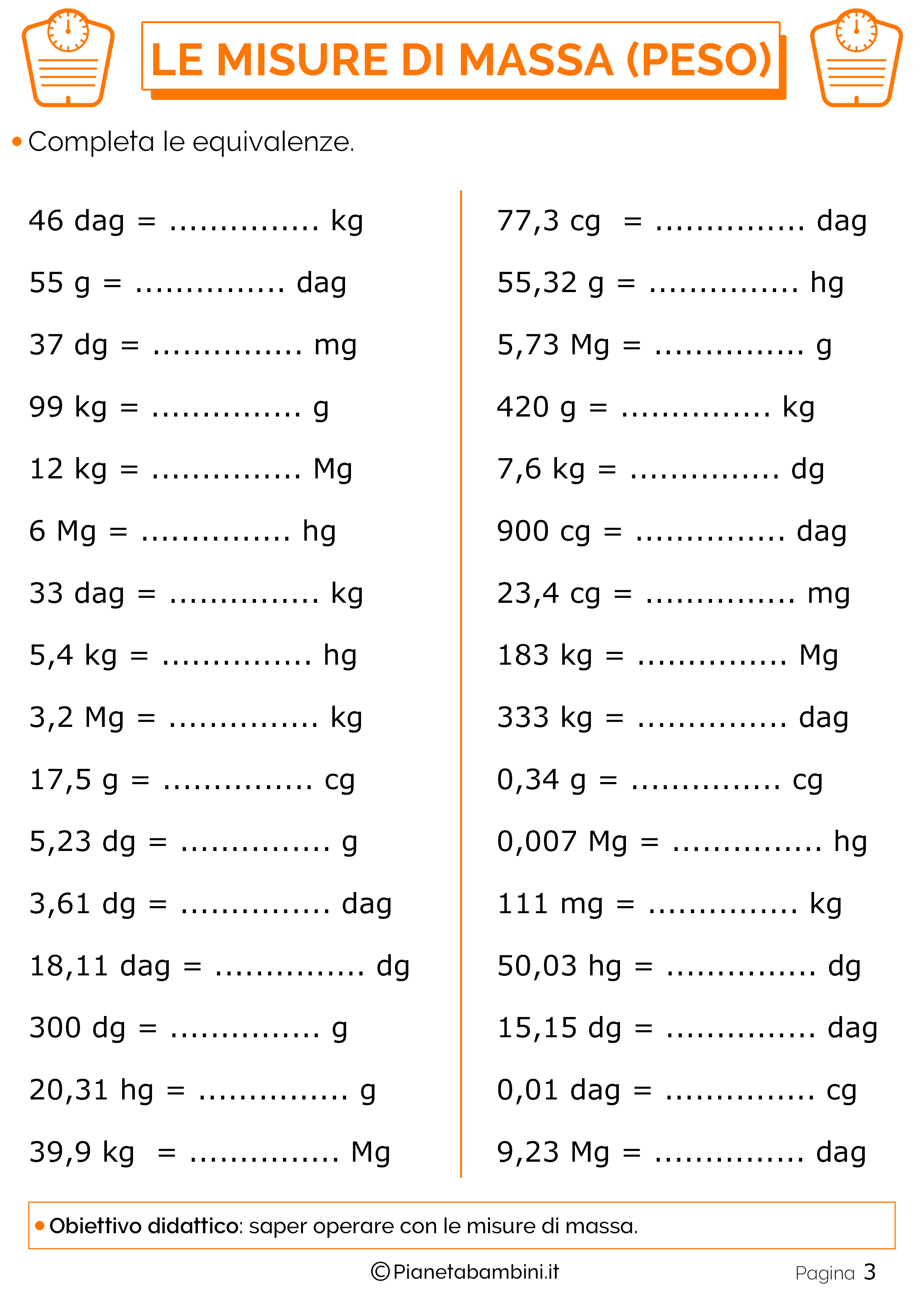 BUON LAVORO!
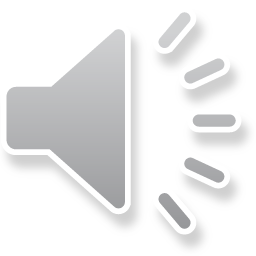